GREYSCALE NON-SEGMENTED AND SEGMENTED MAGNETIC RESONANCE IMAGING (MRI) ABDOMINAL IMAGE AT L4-L5 IN AN OBESE WOMAN
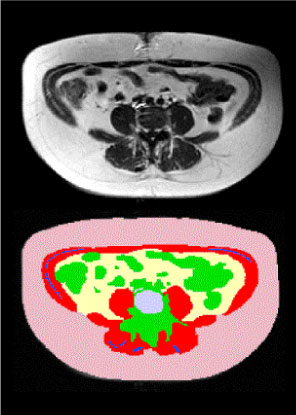 FRONT
Subcutaneous Fat
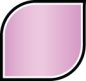 Intra-abdominal Fat
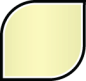 Inter-muscular Fat
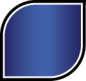 Lean Tissue
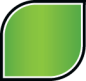 Muscle
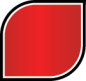 Bone
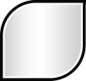 BACK